VRoma Reborn: Teaching & Learning 
In A Virtual World
Presented at CAMWS MMXXII

BY

Suzanne Bonefas

John Gruber-Miller

Ann Raia
overview
Gratitude & GOALS
I
IV
olc 24 Treasure Hunt (John)
Role playing: Plying a Trade in VRoma (Ann)
II
Brief History
V
VIA APPIA
DISCUSSION:
what’s next?
III
VI
Basics of communication and navigation
I
Acknowledgments
&
GOALS FOR TODAY
Provide an overview of VRoma
Demonstrate some of the current pedagogical features and capacities
Get your feedback and ideas about the future of VRoma
II
A Brief History of VRoma
MCMXCVI - MMXXII
WHAT IS VROMA?
First and foremost, we are a community of instructors, scholars, and learners who share a passion for the ancient world!
 Our original goals were to promote Latin teaching and learning, enable remote collaboration between and among instructors at all levels, and provide professional development for use of technology in the classroom
TIMELINE
1996-97
1998-2015
2008
2010-
NEH grant! First instructor workshop → resources and initial Rome building
Ongoing training.
145 instructor and 700(?) student users
Sustained usage of resource archive > 1000 users/day
The MOO (virtual environment)speaks Latin!
VRoma Components
resources
training
Virtual Environment
Teaching modules and an image archive all created by instructors in our community for all levels (update in progress)
PD: Workshops and seminars for learning to use and enhance VRoma
An online teaching and learning space with interactive lessons & games created by VRomans
Resources
Teaching & Learning Modules 			[vroma.org/vr_new/resources/]
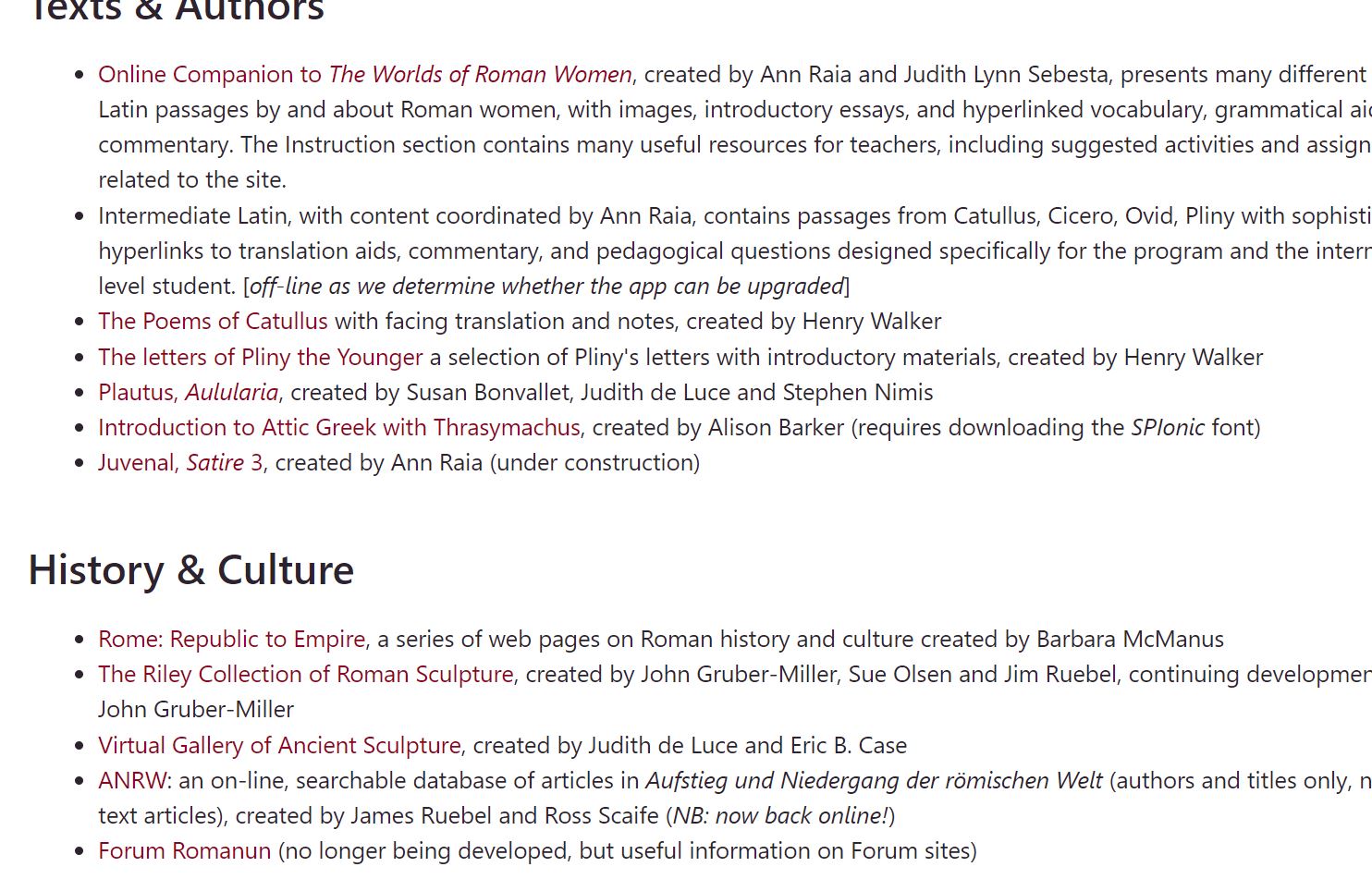 Juvenal Satire 3
Resources
Image Archive							[vroma.org/images]
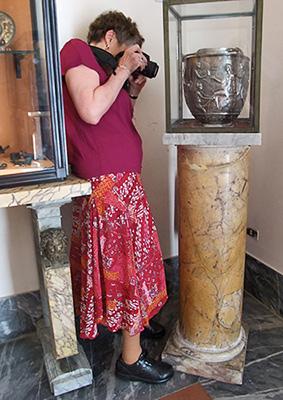 Barbara F. McManus (shown at the National Archaeological Museum in Naples in 2012) and Ann R. Raia (shown at the Ny Carlsberg Glypotek in Copenhagen in 2008) have travelled  to many different countries over the years, taking photographs of classical artifacts and sites in order to continually expand the VRoma Image Archive. We hope that these images open a valuable visual window onto the ancient world for teachers, students, and lovers of classical antiquity, making learning a richer and more enjoyable experience for all.
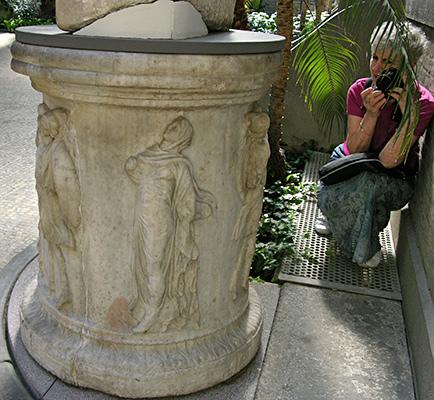 Resources
Image Archive							[vroma.org/images]
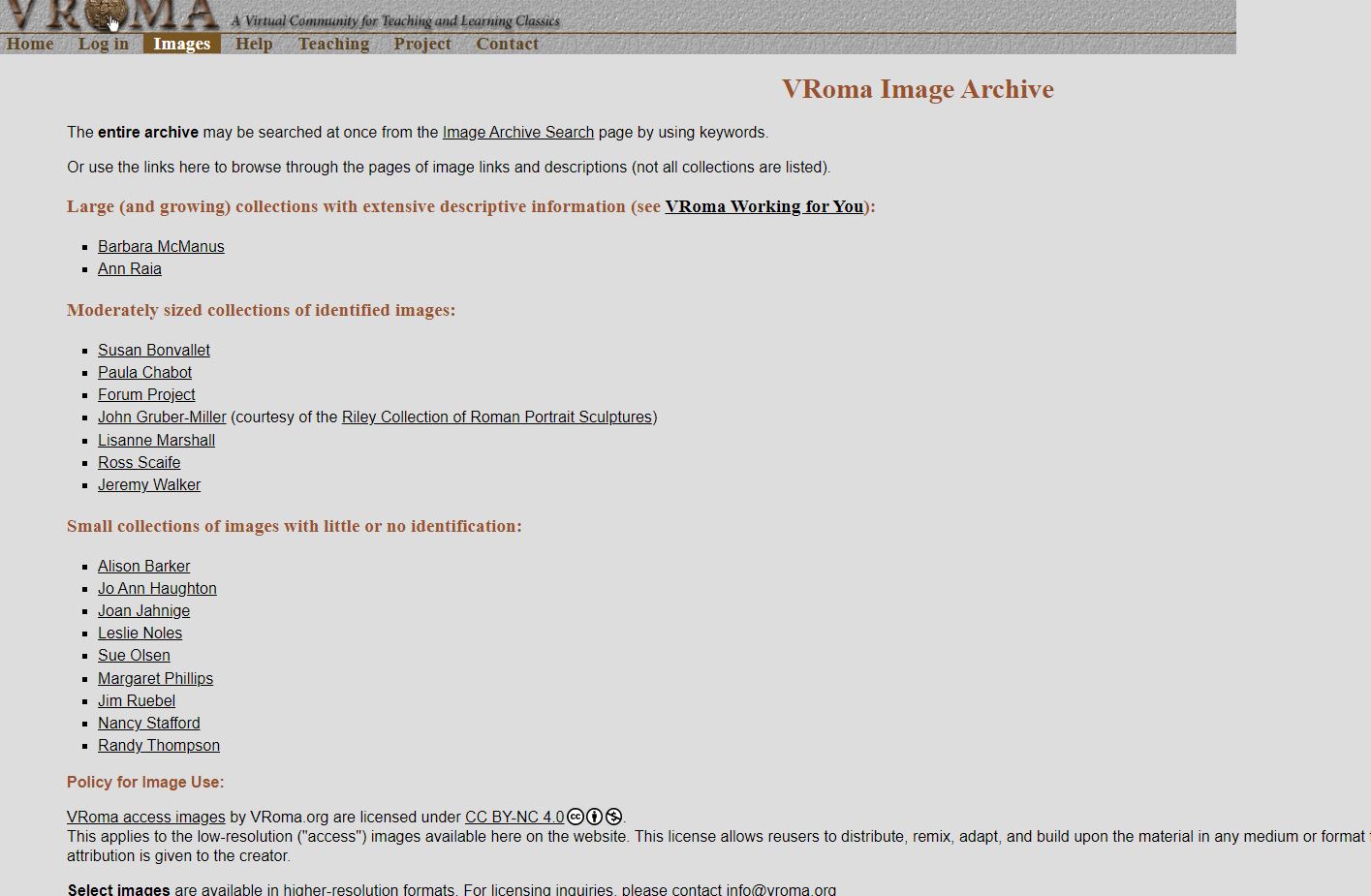 Ann Raia’s Images
VRoma Components
resources
training
Virtual Environment
Teaching modules and an image archive all created by Latin instructors in our community
Workshops and seminars for learning to use and enhance VRoma
An online teaching and learning space with interactive lessons & games created by VRomans
Training
Professional & Resource Development		[NEH-funded workshop page]
VRoma Workshops and Seminars , e.g.:

1998 Workshop hosted by Miami University: 
building Rome, 
add images from personal collections, 
design and initiate a personal  independent project (Juvenal Satire 3)


2008 VRoma Latin Translation Seminar 
hosted by Ball State University
funded by CAAS grant
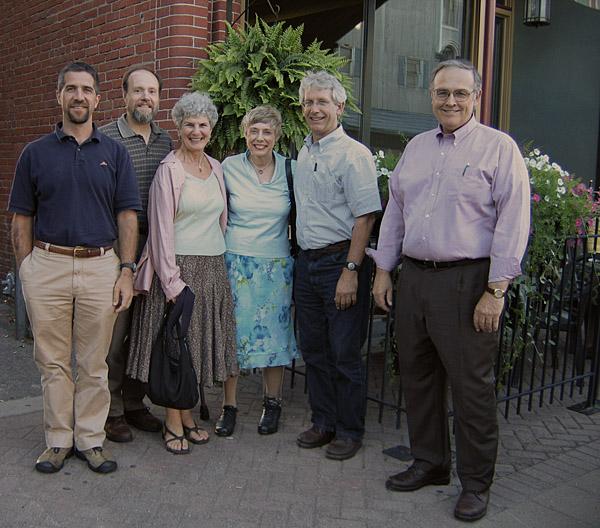 Vromans at work!
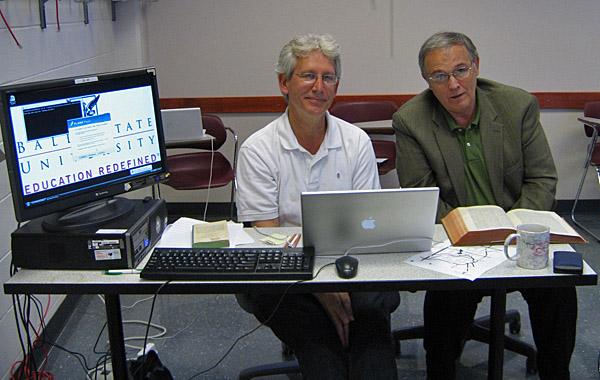 Vromans at work!
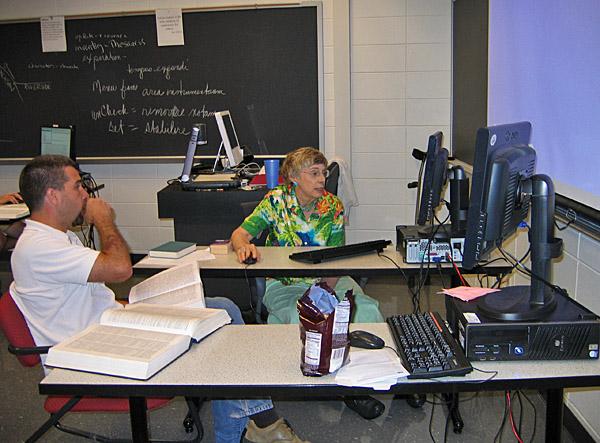 Vromans at work!
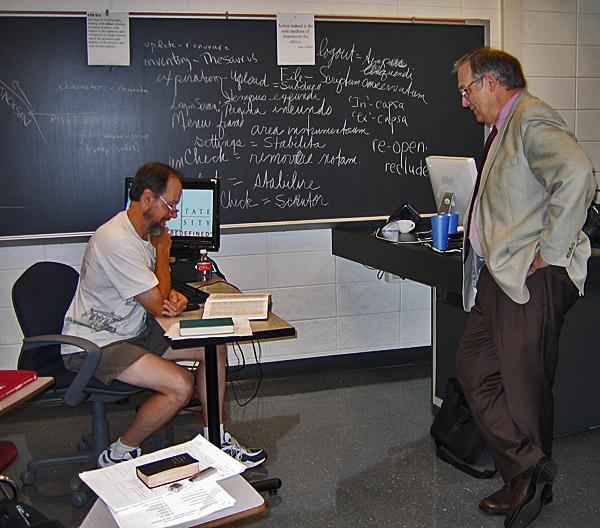 Vromans at work!
VRoma Components
resources
training
Virtual Environment
Teaching modules and an image archive all created by Latin instructors in our community
Workshops and seminars for learning to use and enhance VRoma
An online teaching and learning space with interactive lessons & games created by VRomans
Virtual Rome
Interactive Online Environment built by VRomans
Enhanced text-based VR based on ancient Rome
images and details
non-player characters (“bots”)
“objects” that can be manipulated 
Classroom area where instructors can bring students for interactive activities or create your own
Instructors can provide access for student building projects 
e.g. students work in groups to “build” a Roman villa or other structure
Activities we will show you today:
Travelling the Via Appia  (Suzanne)
Quest keyed to OLC II Chapter 24 (John)
Plying a Trade in VRoma (Ann)
III
Eamus VRomam!
To join us online:

Start at vroma.org
Click “Log In” the “Log into the VRoma MOO”
Click “Log in as a guest”

Or sit back and observe as we show you a tiny portion of the massive site!
[Speaker Notes: ****]
VIA APPIA
From the Prima Porta, go to Rome, then Regio I to begin your journey.
[Link to original exercise (under revision)]
Treasure Hunt
John Gruber-Miller

OLC II, Chapter 24
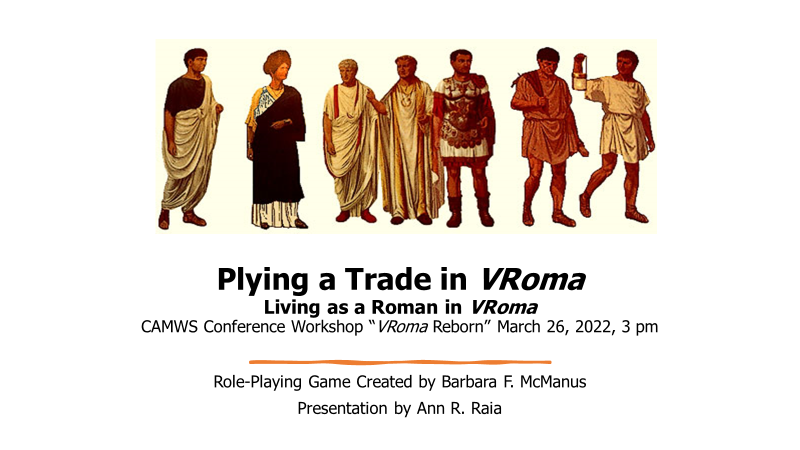 [Link to student instructions] [Link to Instructor Information]
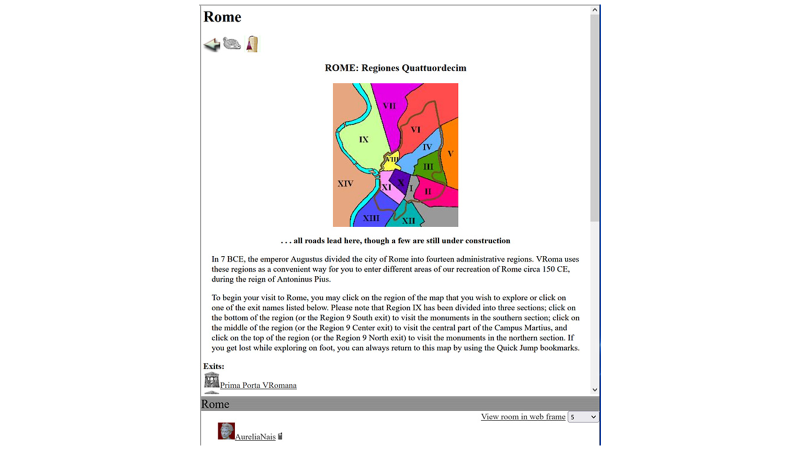 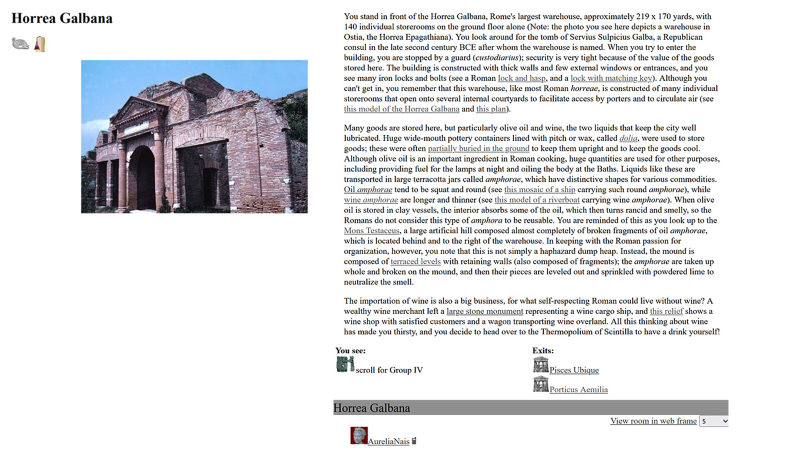 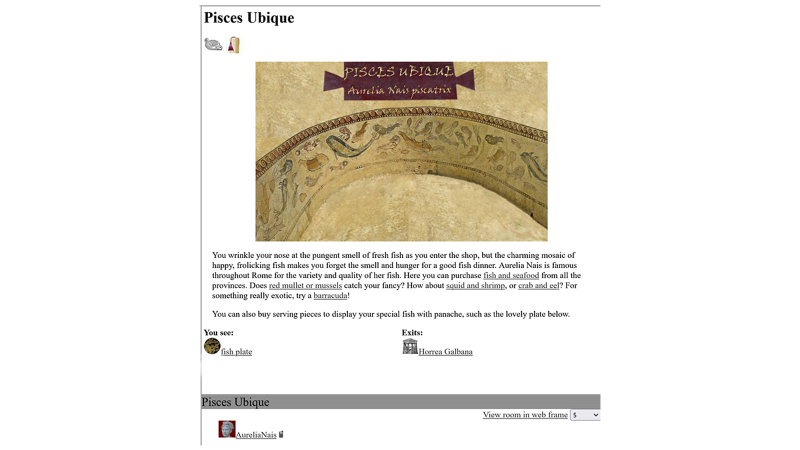 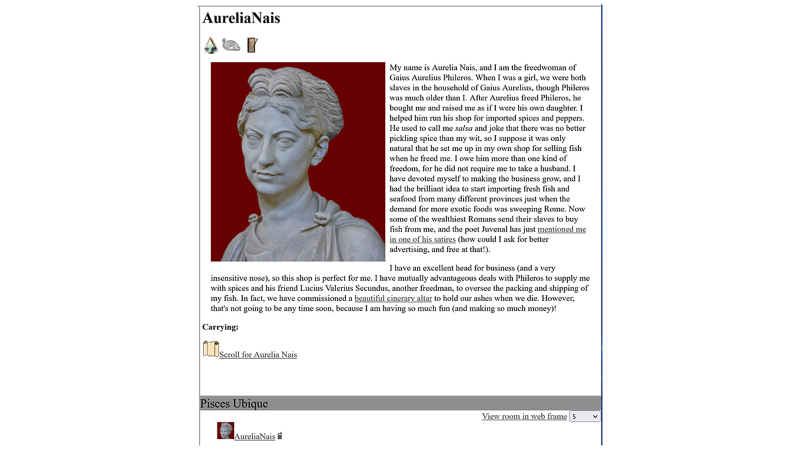 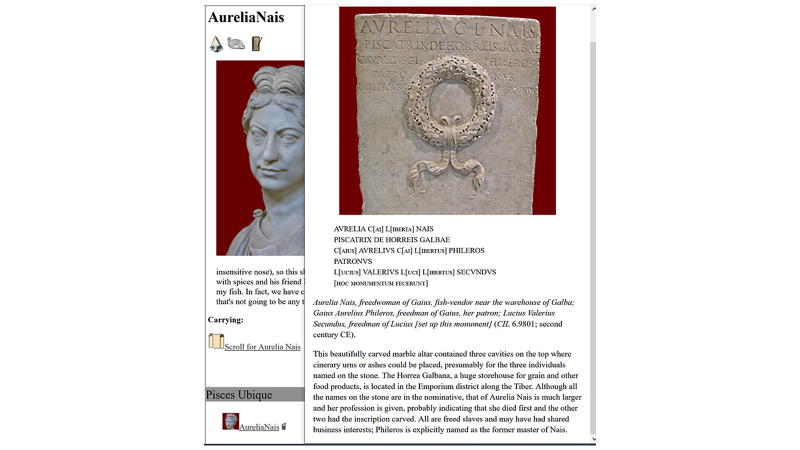 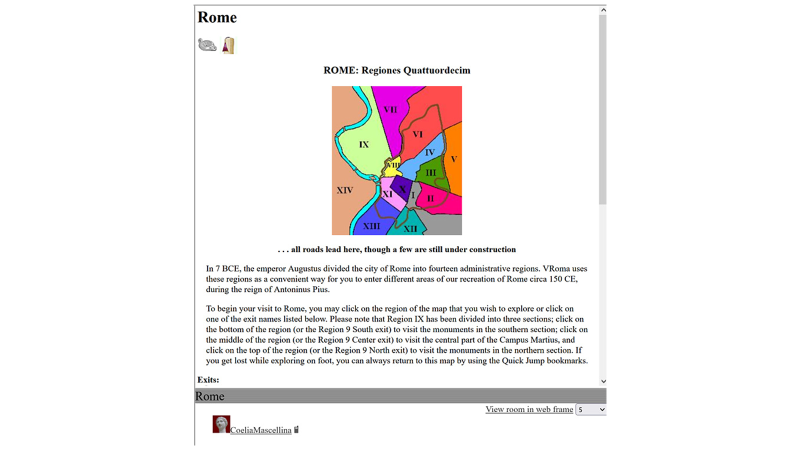 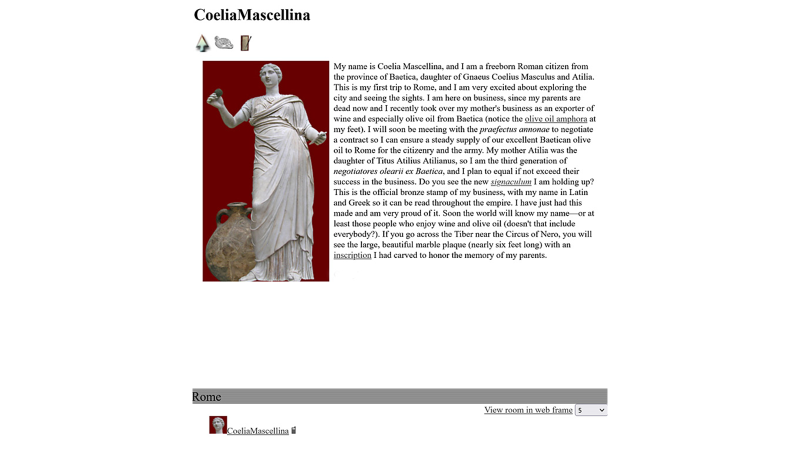 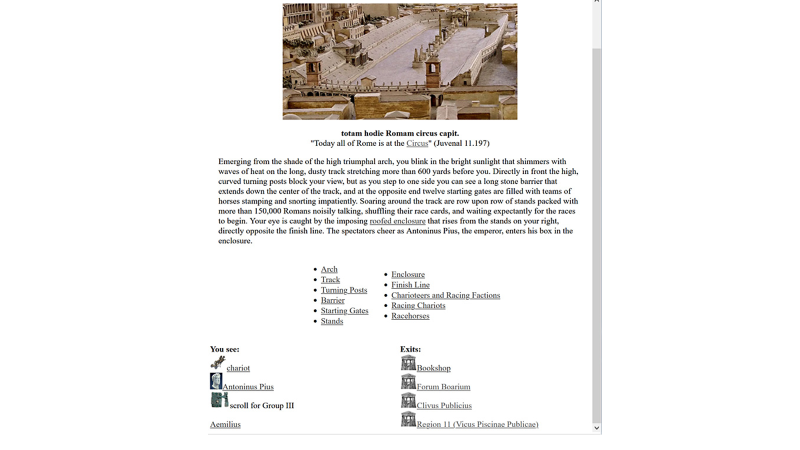 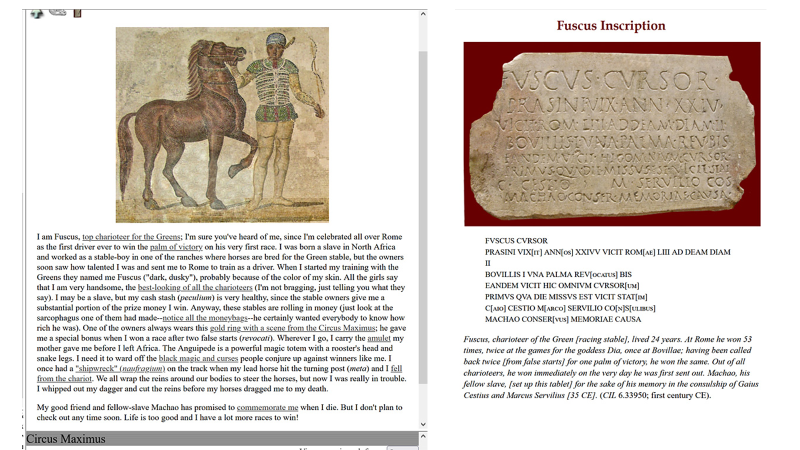 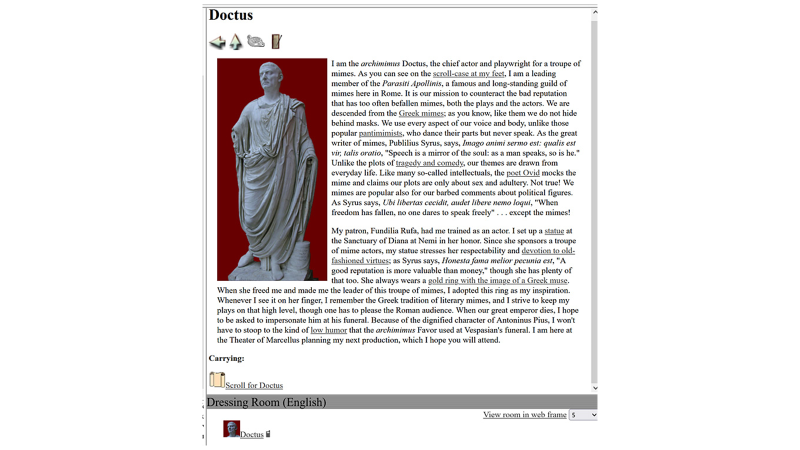 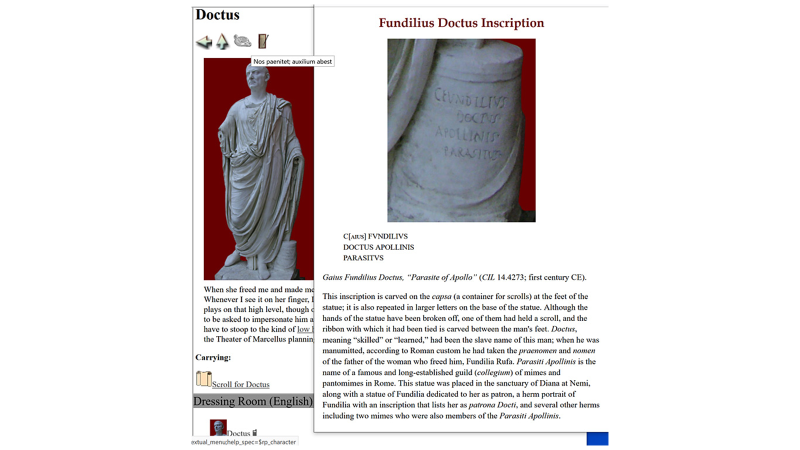 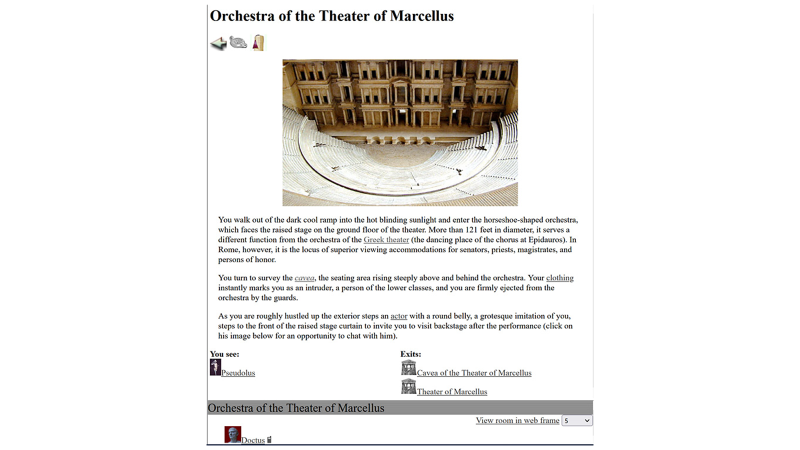 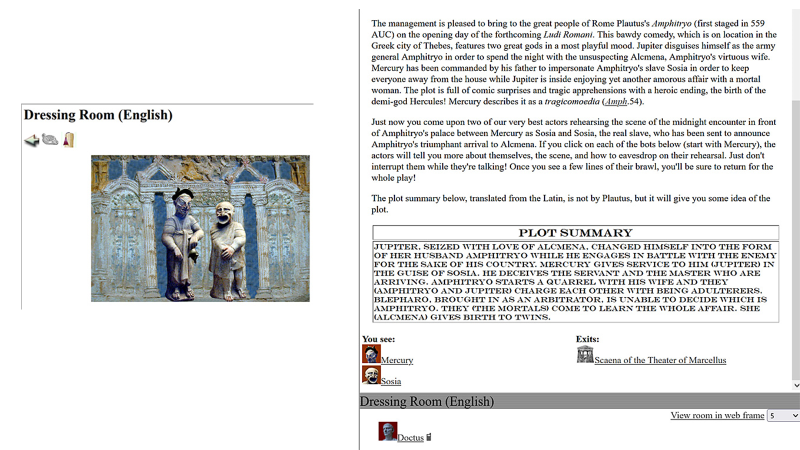 IV
What’s Next?
Planned updates to interface to address accessibility.
Developing sustainability plan for site and instructor support
Regular gatherings (formal and informal) and trainings
Programming and Building classes

How can we tailor VRoma to meet your needs as an instructor in today’s real and virtual classroom?
V
Join Us!
Become a VRoman!
www.vroma.org
info@vroma.org
THANKS!
facebook.com/Freepik
@Freepik_Vectors
company/freepik-company
Please keep this slide for attribution